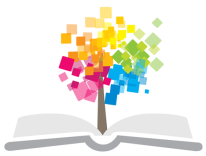 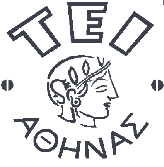 Ανοικτά Ακαδημαϊκά Μαθήματα στο ΤΕΙ Αθήνας
Eιδικά θέματα βάσεων χωρικών δεδομένων και θεωρία συστημάτων - Θ
Ενότητα  10: (Spatial) Data Warehouse. (Spatial) Data Mining
Δήμος Πανταζής Dr, MSc, Αγρ.Τοπ.Μηχ. ΑΠΘ - Καθηγητής ΤΕΙ Αθήνας
Τμήμα πολιτικών Μηχανικών ΤΕ και Μηχανικών Τοπογραφίας & Γεωπληροφορικής ΤΕ
Κατεύθυνση Μηχανικών Τοπογραφίας και Γεωπληροφορικής ΤΕ
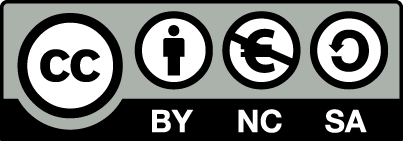 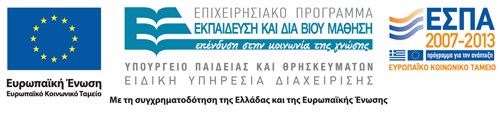 Spatial data warehouse (Χάλαρης Γ.)
1
DW (Χάλαρης Γ.)
Ένα DW είναι μια συλλογή από δεδομένα πλήρως ενοποιημένα σε ελεγχόμενο και σταθερό περιβάλλον, εξαρτώμενα από τον χρόνο και οργανωμένα έτσι ώστε:
να υποστηρίζουν διαδικασίες λήψεως αποφάσεων σε διοικητικό επίπεδο

Ουσιαστικά πρόκειται για ένα σύστημα 
εστιασμένο στα δεδομένα και στο περιβάλλον στο οποίο αυτά αναπτύσσονται, 
πλήρως οργανωμένο, 
ανεξάρτητο πλατφόρμας, το οποίο υποστηρίζει εργασίες ολοκληρωμένης διαχείρισης «αποθήκης δεδομένων» 
και το οποίο επιτρέπει το «ξεκλείδωμα» της πληροφορίας, 
την ευχερή προσπέλαση 
και υποβολή ερωτήσεων, οι οποίες πολλές φορές έχουν εκ των προτέρων καθορισθεί.
2
DW (Wikipedia)
In computing, a data warehouse (DW or DWH), also known as an enterprise data warehouse (EDW), is a system used for reporting and data analysis. 
DWs are central repositories of integrated data from one or more disparate sources. 
They store current and historical data and are used for creating trending reports for senior management reporting such as annual and quarterly comparisons.
The data stored in the warehouse is uploaded from the operational systems (such as marketing, sales, etc., shown in the figure to the right). 
The data may pass through an operational data store for additional operations before it is used in the DW for reporting.
3
Types of systems[wikipedia] 1/2
Data mart A data mart is a simple form of a data warehouse that is focused on a single subject (or functional area), such as sales, finance or marketing. 
Data marts are often built and controlled by a single department within an organization. Given their single-subject focus, data marts usually draw data from only a few sources. The sources could be internal operational systems, a central data warehouse, or external data.
[1]Online analytical processing (OLAP)Is characterized by a relatively low volume of transactions. Queries are often very complex and involve aggregations. 
For OLAP systems, response time is an effectiveness measure. 
OLAP applications are widely used by Data Mining techniques. 
OLAP databases store aggregated, historical data in multi-dimensional schemas (usually star schemas). 
OLAP systems typically have data latency of a few hours, as opposed to data marts, where latency is expected to be closer to one day.
4
Types of systems[wikipedia] 2/2
Online Transaction Processing (OLTP)Is characterized by a large number of short on-line transactions (INSERT, UPDATE, DELETE). OLTP systems emphasize very fast query processing and maintaining data integrity in multi-access environments. 
For OLTP systems, effectiveness is measured by the number of transactions per second. OLTP databases contain detailed and current data. The schema used to store transactional databases is the entity model (usually 3NF).
Predictive analysis Predictive analysis is about finding and quantifying hidden patterns in the data using complex mathematical models that can be used to predict future outcomes. Predictive analysis is different from OLAP in that OLAP focuses on historical data analysis and is reactive in nature, while predictive analysis focuses on the future. These systems are also used for CRM (Customer Relationship Management).[3]
5
DW[wikipedia]
Software tools[edit]
The typical extract-transform-load (ETL)-based data warehouse uses staging, data integration, and access layers to house its key functions. 
The staging layer or staging database stores raw data extracted from each of the disparate source data systems. 
The integration layer integrates the disparate data sets by transforming the data from the staging layer often storing this transformed data in an operational data store (ODS) database. 
The integrated data are then moved to yet another database, often called the data warehouse database, where the data is arranged into hierarchical groups often called dimensions and into facts and aggregate facts. 
The combination of facts and dimensions is sometimes called a star schema. The access layer helps users retrieve data.[4]
DW 1/3
This definition of the data warehouse focuses on data storage. 
The main source of the data is cleaned, transformed, cataloged and made available for use by managers and other business professionals for 
data mining, 
online analytical processing, 
market research and 
decision support.[5] 
However, the means to retrieve and analyze data, to extract, transform and load data, and to manage the data dictionary are also considered essential components of a data warehousing system. 
Many references to data warehousing use this broader context. Thus, an expanded definition for data warehousing includes business intelligence tools, tools to extract, transform and load data into the repository, and tools to manage and retrieve metadata.
DW 2/3
DW 3/3
Βάση δεδομένων
Περιέχει «ιστορικά» δεδομένα και όχι τρέχοντα
Δεν ενημερώνεται σε καθημερινή βάση
Κύρια χρήση για αναζήτηση πληροφοριών όχι «εμφανών» και υποστήριξη στην διαδικασία λήψης αποφάσεων
DW –a quick guide
http://www.tutorialspoint.com/dwh/dwh_quick_guide.htm
Πηγές
http://www.tutorialspoint.com/dwh/dwh_useful_resources.htm
Data mining
http://www.dataconda.net/?gclid=CL6TlpecoMMCFauWtAodBXIAtw
Η έρευνα δεδομένων / πληροφοριών μέσα στα δεδομένα…
Παραδείγματα….;;;;;;;;;;;
DM
http://www.tutorialspoint.com/data_mining/index.htm
DM – A quick guide
http://www.tutorialspoint.com/data_mining/dm_quick_guide.htm
Χρήσιμες πηγές
http://www.tutorialspoint.com/data_mining/dm_useful_resources.htm
DM_TUTORIAL
http://www.tutorialspoint.com/data_mining/dm_tutorial.pdf
DM
http://www.tutorialspoint.com/data_mining/index.htm

What is Data Mining 
Data Mining is defined as extracting the information from the huge set of data. In other words we can say that data mining is mining the knowledge from data. This information can be used for any of the following applications: 
Market Analysis 
Fraud Detection 
Customer Retention 
Production Control 
Science Exploration
Data Mining – Εξόρυξη Δεδομένων 1/10
Εξόρυξη δεδομένων (ή ανακάλυψη γνώσης από βάσεις δεδομένων) είναι η εξεύρεση μιας (ενδιαφέρουσας, αυτονόητης, μη προφανής και πιθανόν χρήσιμης) πληροφορίας ή προτύπων 
από μεγάλες βάσεις δεδομένων 
με χρήση αλγορίθμων 
ομαδοποίησης ή κατηγοριοποίησης 
και των αρχών της στατιστικής, της τεχνητής νοημοσύνης, της μηχανικής μάθησης και των συστημάτων βάσεων δεδομένων. 
Στόχος της εξόρυξης δεδομένων είναι η πληροφορία που θα εξαχθεί και τα πρότυπα που θα προκύψουν να έχουν δομή κατανοητή προς τον άνθρωπο έτσι ώστε να τον βοηθήσουν να πάρει τις κατάλληλες αποφάσεις.
Data Mining – Εξόρυξη Δεδομένων 2/10
Ο όρος εξόρυξη δεδομένων είναι μία έννοια που συνήθως παραπέμπει σε κάθε είδος έρευνας σε μεγάλη ποσότητα δεδομένων ή επεξεργασία δεδομένων (συλλογή, εξαγωγή δεδομένων, warehouse, ανάλυση δεδομένων και στατιστικής) 
αλλά επίσης γενικεύεται σε κάθε είδος συστήματος υποστήριξης αποφάσεων συμπεριλαμβανομένου της τεχνητής νοημοσύνης, της εκμάθησης μηχανής και της επιχειρηματικής ευφυΐας. Στην ορθή χρήση του όρου η λέξη κλειδί είναι η ανακάλυψη, που ορίζεται ως η ανίχνευση κάτι καινούριου.
Data Mining – Εξόρυξη Δεδομένων 3/10
Ο πραγματικός στόχος της εξόρυξης δεδομένων είναι η αυτόματη ή ημιαυτόματη ανάλυση μεγάλων ποσοτήτων δεδομένα για την εξαγωγή κάποιου ενδιαφέροντος προτύπου που ήταν άγνωστο μέχρι εκείνη τη στιγμή, 
όπως ομάδες από εγγραφές δεδομένων (συσταδοποίηση), 
ασυνήθιστες εγγραφές (anomaly detection) 
και εξαρτήσεις (κανόνες συσχετίσεων). 
Αυτό συνήθως συμπεριλαμβάνει τη χρήση βάσης δεδομένων όπως χωρικά ευρετήρια.
Data Mining – Εξόρυξη Δεδομένων 4/10
Αυτά τα πρότυπα ύστερα μπορούν να θεωρηθούν ως μία περιγραφή των δεδομένων εισαγωγής και να χρησιμοποιηθούν για περαιτέρω ανάλυση ή για παράδειγμα στην εκμάθηση μηχανής και στην προγνωστική ανάλυση. 
Για παράδειγμα, η εξόρυξη δεδομένων θα μπορούσε 
να προσδιορίσει πολλαπλά σύνολα στα δεδομένα, τα οποία μπορούν να χρησιμοποιηθούν μετά για να εξασφαλίσουν περισσότερο ακριβή αποτελέσματα από ένα σύστημα υποστήριξης αποφάσεων. 
Παρότι η συλλογή δεδομένων και η προετοιμασία δεδομένων, αλλά και η ερμηνεία των αποτελεσμάτων και εκθέσεων δεν αποτελούν μέρος της εξόρυξης δεδομένων, παρ' όλα αυτά ανήκουν στην ανακάλυψη γνώσης από βάσεις δεδομένων σαν κάποια επιπρόσθετα βήματα. (wikipedia)
Data Mining – Εξόρυξη Δεδομένων 5/10
Άλλοι σχετικοί όροι της εξόρυξης δεδομένων είναι οι data dredging, data fishing και data snooping, που αναφέρονται στην χρήση μεθόδων της εξόρυξης δεδομένων για να πάρουν δείγματα από μεγαλύτερη συλλογή δεδομένων που είναι (ή μπορεί να είναι) πολύ μικρά για αξιόπιστα στατιστικά συμπεράσματα που έγιναν σχετικά με τη εγκυρότητα των προτύπων που ανακαλύφθηκαν. 
Αυτές οι μέθοδοι, επίσης, μπορούν να χρησιμοποιηθούν για την δημιουργία νέων υποθέσεων προς εξέταση έναντι μεγαλύτερων συλλογών δεδομένων.
Data Mining – Εξόρυξη Δεδομένων 6/10
Διαδικασία[Επεξεργασία | επεξεργασία κώδικα]
Η διαδικασία ανακάλυψης γνώσης από βάσεις δεδομένων(KDD) συνήθως ορίζεται από τα εξής στάδια:
Συλλογή
Προεπεξεργασία
Μετασχηματισμός
Εξόρυξη δεδομένων
Ερμηνεία/Αξιολόγηση.[3]
Data Mining – Εξόρυξη Δεδομένων 7/10
Υπάρχουν όμως κι άλλες παραλλαγές για τον ορισμό των σταδίων αυτών σύμφωνα και με το CRoss Industry Standard Process for Data Mining (CRISP-DM) όπου τα στάδια έχουν ως εξής:
Κατανόηση Θέματος
Κατανόηση δεδομένων
Προετοιμασία δεδομένων
Μοντελοποίηση
Αξιολόγηση
Ανάπτυξη ή απλοποιημένη διαδικασία όπως
Προ-επεξεργασία
Εξόρυξη δεδομένων
Επικύρωση αποτελέσματος.
Data Mining – Εξόρυξη Δεδομένων 8/10
Προ-επεξεργασία[Επεξεργασία | επεξεργασία κώδικα]
Πριν την εφαρμογή των αλγορίθμων εξόρυξης δεδομένων, το ερευνώμενο σύνολο δεδομένων πρέπει να συναρμολογείται. 
Καθώς η εξόρυξη δεδομένων μπορεί να αποκαλύψει μόνο τα πρότυπα που πράγματι εμφανίζονται στα δεδομένα, το σύνολο δεδομένων που ερευνούμε, πρέπει να είναι αρκετά μεγάλο για να περιέχει αυτά τα πρότυπα παραμένοντας να εξορυχθεί σε ένα αποδεκτό χρονικό διάστημα. 
Μία συνηθισμένη πηγή για δεδομένα είναι η data mart ή η data warehouse. Η προεπεξεργασία είναι απαραίτητη για την ανάλυση πολυπαραγοντικών συνόλων δεδομένων πριν την εξόρυξη δεδομένων.
Έτσι το ερευνώμενο σύνολο καθαρίζεται. Το καθάρισμα δεδομένων διαγράφει τις παρατηρήσεις που περιέχουν θόρυβο και αυτές με ελλειπή ή ελλείποντα δεδομένα.
Data Mining – Εξόρυξη Δεδομένων 9/10
Τεχνικές[Επεξεργασία | επεξεργασία κώδικα]
Η εξόρυξη δεδομένων περιλαμβάνει κάποιες από τις ακόλουθες τάξεις διαδικασιών:[3]
Ανίχνευση ανωμαλιών (Anomaly detection) - Ο προσδιορισμός ασυνήθιστων εγγραφών δεδομένων, που μπορεί να παρουσιάζουν κάποιο ενδιαφέρον ή λάθη στα δεδομένα που απαιτούν περαιτέρω έρευνα.
Κανόνες συσχέτισης (Μοντέλο αλληλεξάρτησης) - Αναζητήσεις για σχέσεις μεταξύ των μεταβλητών. Για παράδειγμα, ένα σούπερ μάρκετ μπορεί να συλλέξει δεδομένα που αφορούν τις αγοραστικές τους συνήθειες. Χρησιμοποιώντας τους κανόνες συσχέτισης, το σούπερ μάρκετ μπορεί να υπολογίσει ποια προϊόντα αγοράζονται συνήθως μαζί και να χρησιμοποιήσει αυτή την πληροφορία για αγοραστικούς σκοπούς.
Data Mining – Εξόρυξη Δεδομένων 10/10
Συσταδοποίηση - είναι η διαδικασία ανακάλυψης ομάδων και δομών στα δεδομένα που είναι "παρόμοια" κατά κάποιο τρόπο,χωρίς να χρησιμοποιούνται γνωστές δομές στα δεδομένα.
Κατηγοριοποίηση - είναι η διαδικασία γενίκευσης γνωστών δομών για την εφαρμογή τους πάνω σε νέα δεδομένα. Παραδείγματος χάριν, ένα πρόγραμμα ηλεκτρονικού ταχυδρομείου ενδέχεται να προσπαθήσει να χαρακτηρίσει ένα μήνυμα ηλεκτρονικού ταχυδρομείου ως νόμιμο ή spam.
Παλινδρόμηση (στατιστική) - Προσπαθεί να βρει μία συνάρτηση που μοντελοποιεί τα δεδομένα με το λιγότερο λάθος.
COURSERA!!!!!
https://www.coursera.org/specialization/datamining/20
Τέλος Ενότητας
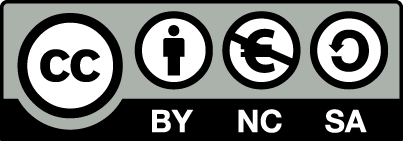 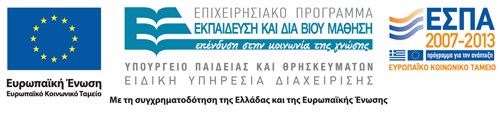 Σημειώματα
Σημείωμα Αναφοράς
Copyright Τεχνολογικό Εκπαιδευτικό Ίδρυμα Αθήνας, Δήμος Πανταζής 2014. Δήμος Πανταζής. «Eιδικά θέματα βάσεων χωρικών δεδομένων και θεωρία συστημάτων - Θ. Ενότητα 10: (Spatial) Data Warehouse. (Spatial) Data Mining». Έκδοση: 1.0. Αθήνα 2014. Διαθέσιμο από τη δικτυακή διεύθυνση: ocp.teiath.gr.
Σημείωμα Αδειοδότησης
Το παρόν υλικό διατίθεται με τους όρους της άδειας χρήσης Creative Commons Αναφορά, Μη Εμπορική Χρήση Παρόμοια Διανομή 4.0 [1] ή μεταγενέστερη, Διεθνής Έκδοση.   Εξαιρούνται τα αυτοτελή έργα τρίτων π.χ. φωτογραφίες, διαγράμματα κ.λ.π., τα οποία εμπεριέχονται σε αυτό. Οι όροι χρήσης των έργων τρίτων επεξηγούνται στη διαφάνεια  «Επεξήγηση όρων χρήσης έργων τρίτων». 
Τα έργα για τα οποία έχει ζητηθεί άδεια  αναφέρονται στο «Σημείωμα  Χρήσης Έργων Τρίτων».
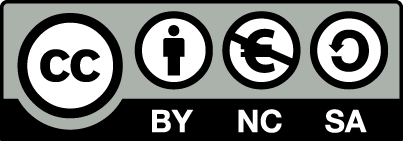 [1] http://creativecommons.org/licenses/by-nc-sa/4.0/ 
Ως Μη Εμπορική ορίζεται η χρήση:
που δεν περιλαμβάνει άμεσο ή έμμεσο οικονομικό όφελος από την χρήση του έργου, για το διανομέα του έργου και αδειοδόχο
που δεν περιλαμβάνει οικονομική συναλλαγή ως προϋπόθεση για τη χρήση ή πρόσβαση στο έργο
που δεν προσπορίζει στο διανομέα του έργου και αδειοδόχο έμμεσο οικονομικό όφελος (π.χ. διαφημίσεις) από την προβολή του έργου σε διαδικτυακό τόπο
Ο δικαιούχος μπορεί να παρέχει στον αδειοδόχο ξεχωριστή άδεια να χρησιμοποιεί το έργο για εμπορική χρήση, εφόσον αυτό του ζητηθεί.
Επεξήγηση όρων χρήσης έργων τρίτων
Δεν επιτρέπεται η επαναχρησιμοποίηση του έργου, παρά μόνο εάν ζητηθεί εκ νέου άδεια από το δημιουργό.
©
διαθέσιμο με άδεια CC-BY
Επιτρέπεται η επαναχρησιμοποίηση του έργου και η δημιουργία παραγώγων αυτού με απλή αναφορά του δημιουργού.
διαθέσιμο με άδεια CC-BY-SA
Επιτρέπεται η επαναχρησιμοποίηση του έργου με αναφορά του δημιουργού, και διάθεση του έργου ή του παράγωγου αυτού με την ίδια άδεια.
διαθέσιμο με άδεια CC-BY-ND
Επιτρέπεται η επαναχρησιμοποίηση του έργου με αναφορά του δημιουργού. 
Δεν επιτρέπεται η δημιουργία παραγώγων του έργου.
διαθέσιμο με άδεια CC-BY-NC
Επιτρέπεται η επαναχρησιμοποίηση του έργου με αναφορά του δημιουργού. 
Δεν επιτρέπεται η εμπορική χρήση του έργου.
Επιτρέπεται η επαναχρησιμοποίηση του έργου με αναφορά του δημιουργού
και διάθεση του έργου ή του παράγωγου αυτού με την ίδια άδεια.
Δεν επιτρέπεται η εμπορική χρήση του έργου.
διαθέσιμο με άδεια CC-BY-NC-SA
διαθέσιμο με άδεια CC-BY-NC-ND
Επιτρέπεται η επαναχρησιμοποίηση του έργου με αναφορά του δημιουργού.
Δεν επιτρέπεται η εμπορική χρήση του έργου και η δημιουργία παραγώγων του.
διαθέσιμο με άδεια 
CC0 Public Domain
Επιτρέπεται η επαναχρησιμοποίηση του έργου, η δημιουργία παραγώγων αυτού και η εμπορική του χρήση, χωρίς αναφορά του δημιουργού.
Επιτρέπεται η επαναχρησιμοποίηση του έργου, η δημιουργία παραγώγων αυτού και η εμπορική του χρήση, χωρίς αναφορά του δημιουργού.
διαθέσιμο ως κοινό κτήμα
χωρίς σήμανση
Συνήθως δεν επιτρέπεται η επαναχρησιμοποίηση του έργου.
33
Διατήρηση Σημειωμάτων
Οποιαδήποτε αναπαραγωγή ή διασκευή του υλικού θα πρέπει να συμπεριλαμβάνει:
το Σημείωμα Αναφοράς
το Σημείωμα Αδειοδότησης
τη δήλωση Διατήρησης Σημειωμάτων
το Σημείωμα Χρήσης Έργων Τρίτων (εφόσον υπάρχει)
μαζί με τους συνοδευόμενους υπερσυνδέσμους.
Χρηματοδότηση
Το παρόν εκπαιδευτικό υλικό έχει αναπτυχθεί στo πλαίσιo του εκπαιδευτικού έργου του διδάσκοντα.
Το έργο «Ανοικτά Ακαδημαϊκά Μαθήματα στο ΤΕΙ Αθήνας» έχει χρηματοδοτήσει μόνο την αναδιαμόρφωση του εκπαιδευτικού υλικού. 
Το έργο υλοποιείται στο πλαίσιο του Επιχειρησιακού Προγράμματος «Εκπαίδευση και Δια Βίου Μάθηση» και συγχρηματοδοτείται από την Ευρωπαϊκή Ένωση (Ευρωπαϊκό Κοινωνικό Ταμείο) και από εθνικούς πόρους.
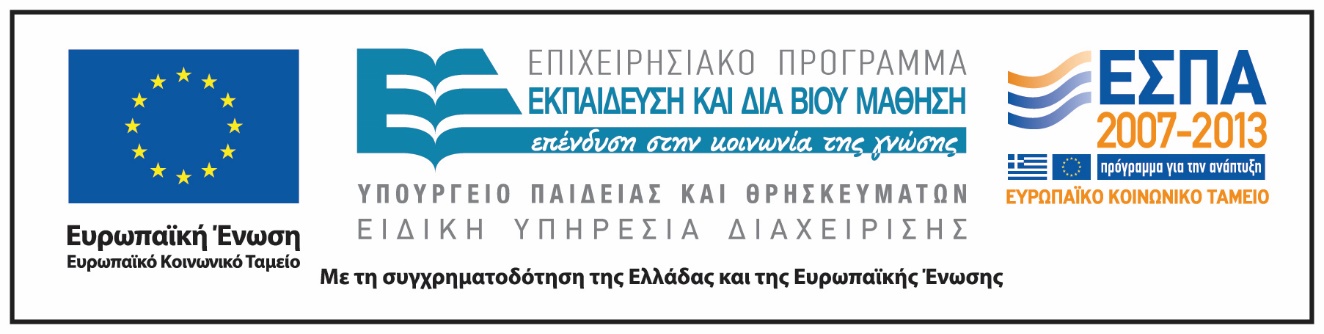